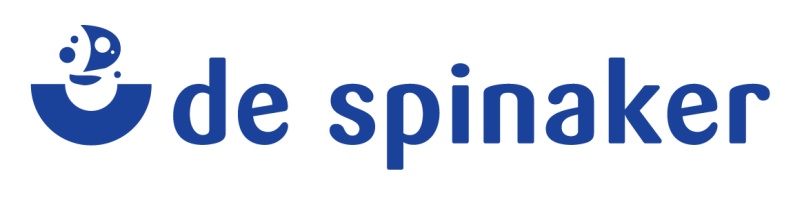 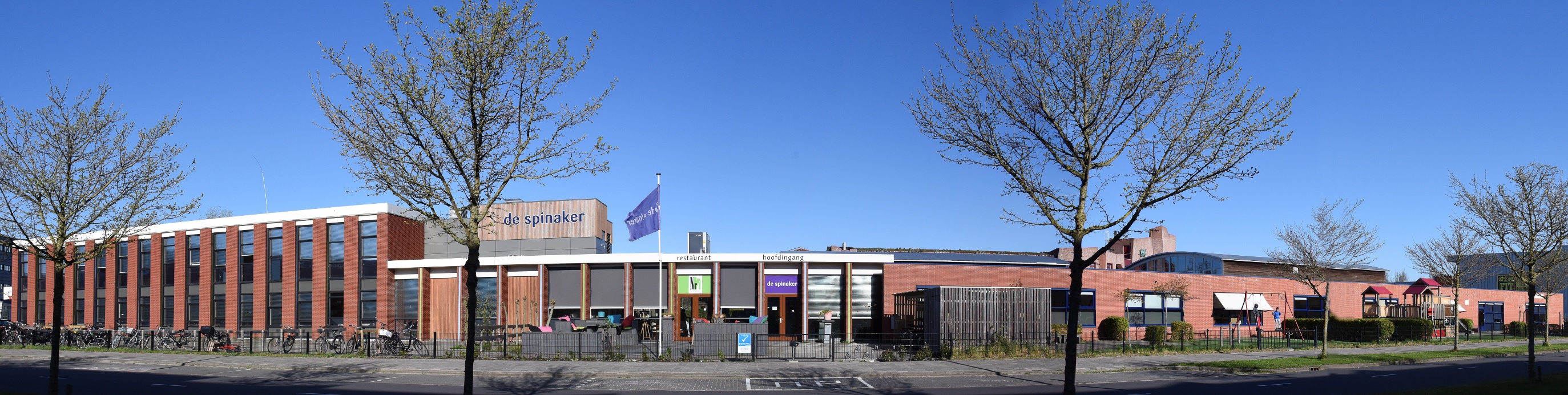 VSO de Spinaker Alkmaar
Havo leerjaar 1 en leerjaar 2
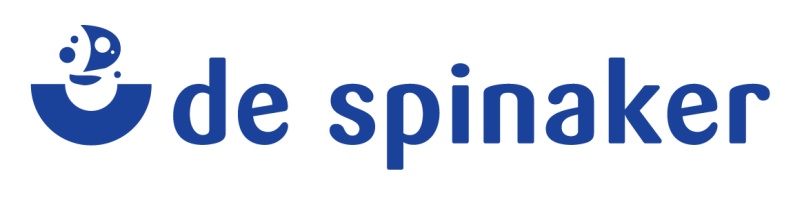 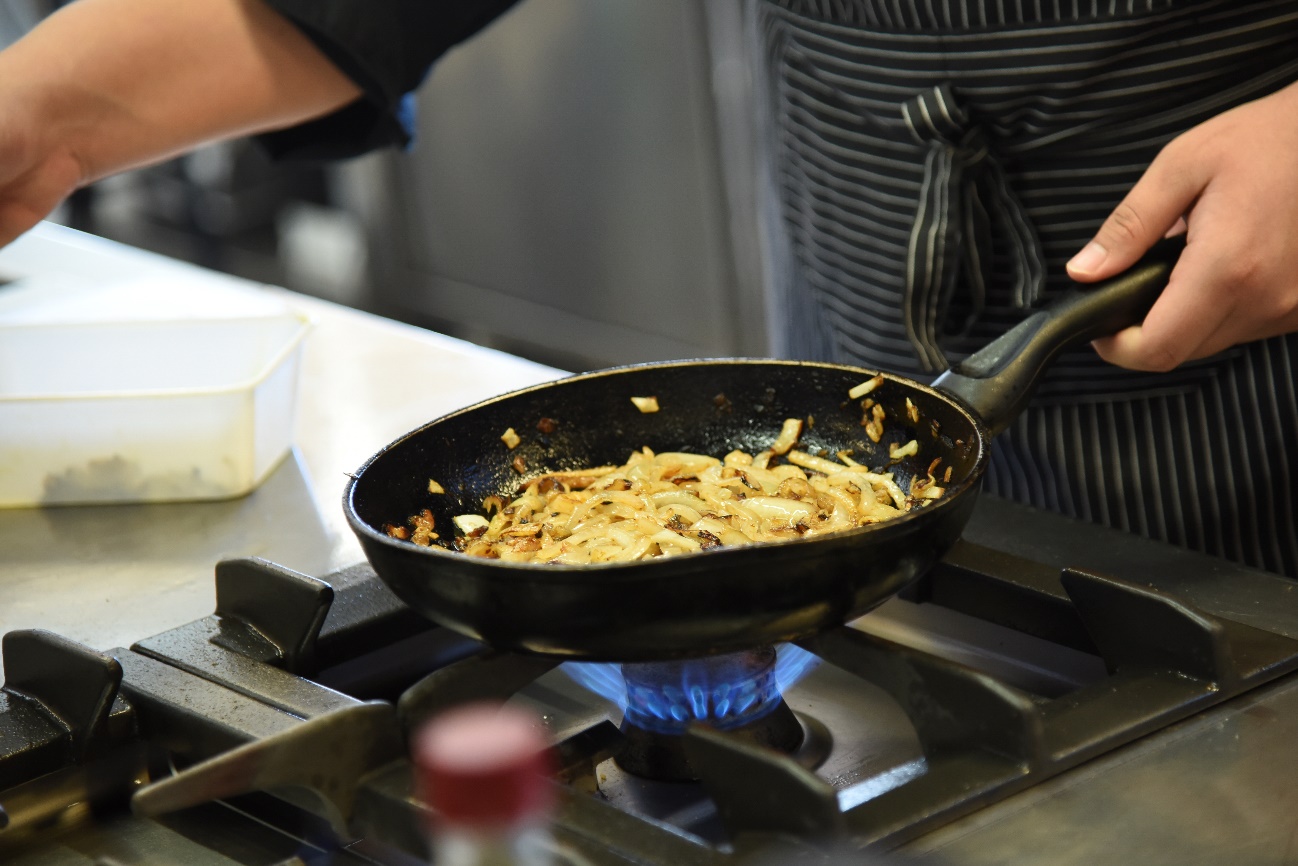 Succesverhaal
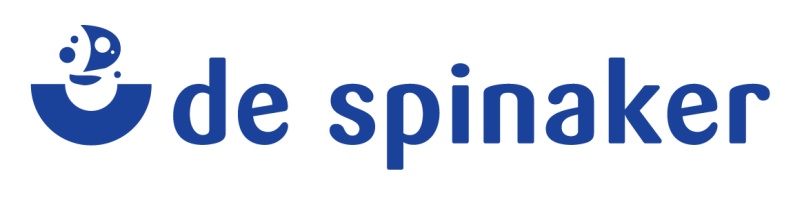 Algemeen:
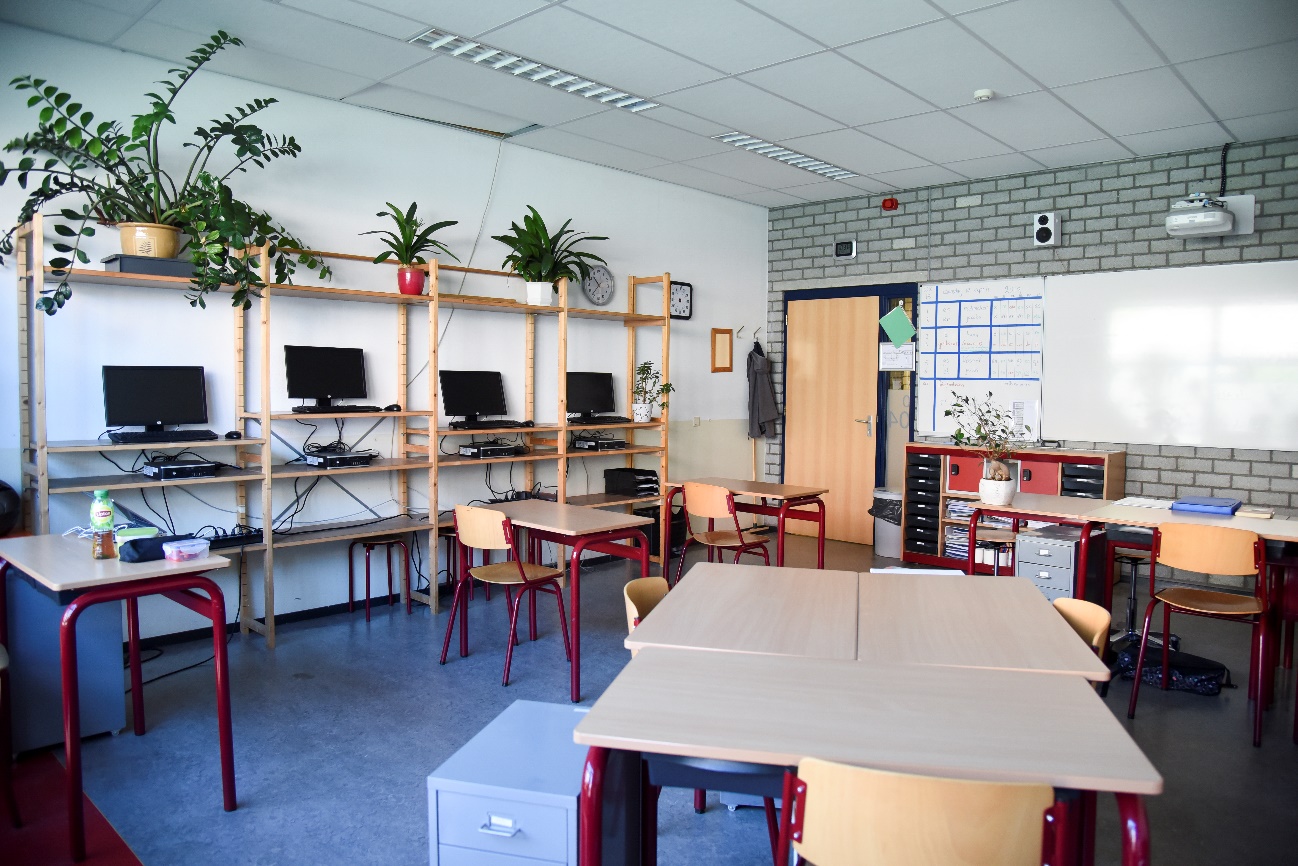 Vaste klas en mentorgroep, maximaal 12 leerlingen
Switch
Zorgteam: teamleider, ondersteuningscoördinator, orthopedagoog, school maatschappelijk werker
Decaan
Nauw contact met ouders en indien nodig met hulpverlening
Coachingsgesprekken
Alle afdelingen in een gebouw
Veel aandacht voor schoolse vaardigheden
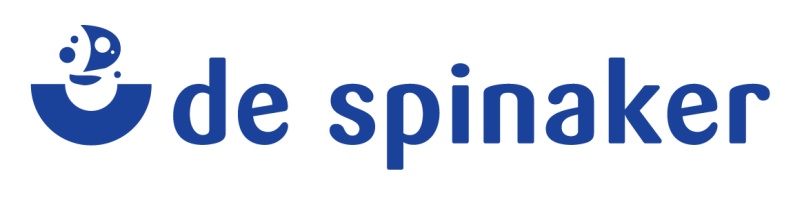 Voorwaarden doorstroom naar Willem Blaeu
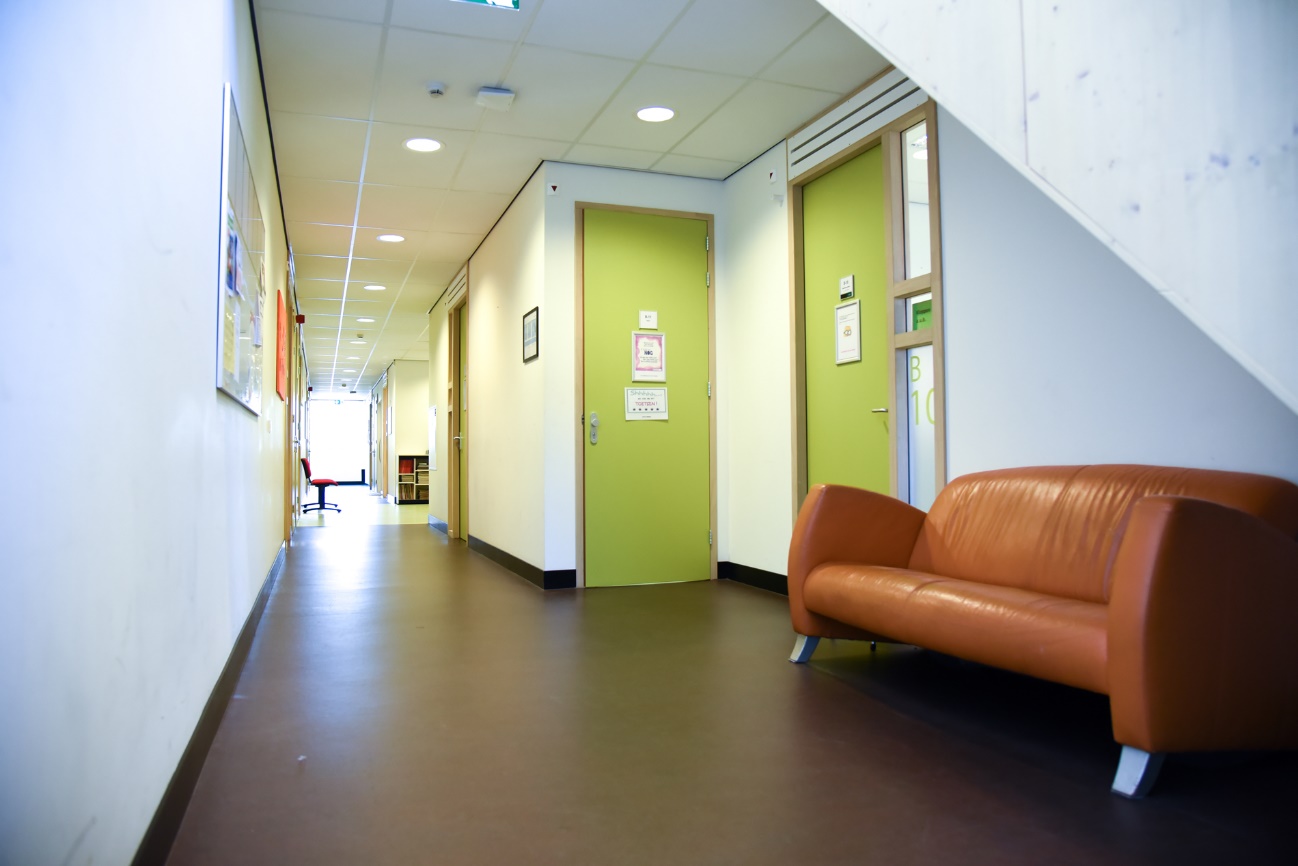 Schoolse vaardigheden
Gemiddelde cijfer een 7
Sociale vaardigheden
Motivatie 
Leerbaarheid
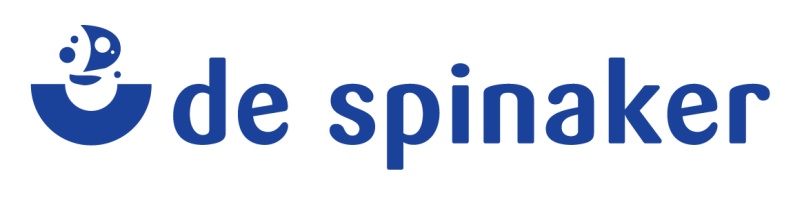 Vakkenpakket leerjaar 1 :
Vakkenpakket leerjaar 2 :
Nederlands
Engels
Wiskunde 
Rekenen 
Aardrijkskunde
Geschiedenis 
Biologie 
Duits
Nask
Studievaardigheden 
Omgangskunde
Bewegingsonderwijs 
Koken
Beeldende vorming
Nederlands
Engels
Wiskunde 
Rekenen 
Aardrijkskunde
Geschiedenis 
Biologie 
Studievaardigheden 
Omgangskunde
Bewegingsonderwijs 
Koken
Beeldende vorming